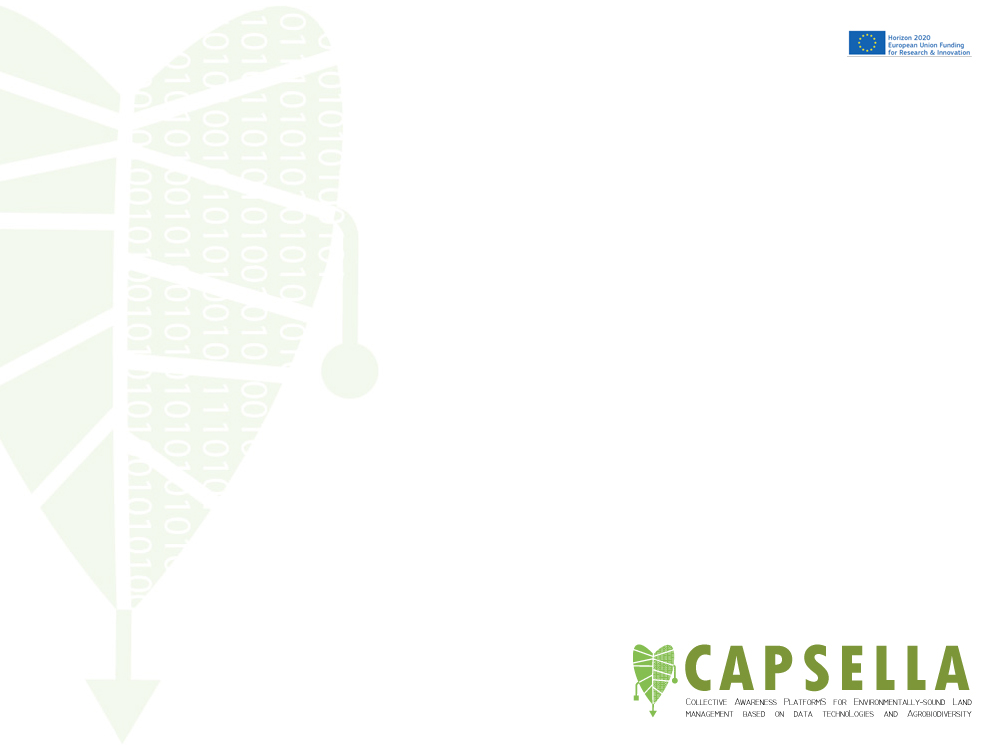 Collective Awareness PlatformS for Environmentally-sound Land management based on data technoLogies and Agrobiodiversity
Open Data for Participatory Innovation in Agro-Biodiversity & Food Systems Management
Major Sustainability Challenge
Raise awareness
Leverage collective knowledge 
Collect community requirements in a bottom-up & participatory way
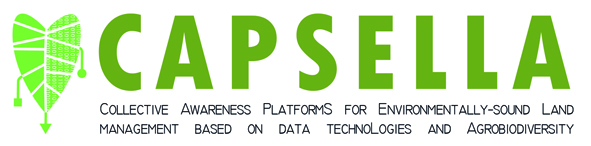 Develop a technical platform to support community based initiatives
Produce new datasets concerning regional agrobiodiversity 
Build upon and enhance existing data sets on the agro-biodiversity and food domains
Develop a number of community-driven data powered ICT solutions
Run pilots with communities
Run incubation activities for selected pilots
UN Sustainable Development Goal #2
November 2017
CAPSELLA Project
2
[Speaker Notes: CAPSELLA is directly addressing SDG #2. 
What has been our motivation: not only to raise awareness about environmental and biodiversity threats caused by conventional agricultural systems & mainstream food production but also to propose in response to them data-driven solutions (tested with communities in small scale)
CAPSELLA is developing a technical platform and “integrated” environment for innovation and invention that allows for access to various types of data (predominantly open), open software and tools facilitating the development and co-creation of new business ideas and opportunities in agri-food. 
We are a community-driven project that is based on a participatory design
We work both directions: (a) Bottom up data collection from local Communities smallholders agriculture, biodiversity, food quality and (b) Top down data integration open repositories]
Multilayered approach
Pilots 
specifications – requirements – processes
defining
Communities
Methodology how to involve them   ( requirements & needs) 
Challenge: Variety, from seed to food, north to south, precision to low input
CAPSELLA Platform Architecture
Data Infrastructure as the basis / enabler
Pilots’ apps on the top
Handling of different datasets (volume & type)
Combination with open datasets
Handling of various AAA levels & requirements
impacting on
Applications
Food product Data Analytics (web app)
Storytelling on Food Production (web app)
Compost Calculator for Precision Agriculture (web app)
Personalised Public Food Service (web app)
Meal Prediction Tool (responsive web app)
Data Management for EU Seeds Networks (mobile & web app)
Monitoring of Soil Health (mobile & web app)
Hackathons
Innovation Contest
Acceleration
Incubation 
Agri-food startup
Promote agricultural biodiversity
Support resilient & sustainable food & farming systems
Boost Digital Social Innovation
November 2017
CAPSELLA Project
3
[Speaker Notes: Dealing with various communities, we had to develop a methodology on how to involve them. Based on the needs collected (through interviews, online questionnaires, workshops, f2f meetings) we developed personas (archetype users) for each community (characteristics, information types & data they have access to, information types & data they would like to access, challenges they have identified). The outcomes of this activity have been analysed and captured in several WP3 deliverables (WP3 is the WP that deals with the Conceptual Framework, Requirements & Scenarios, thus sets the theoretical framework for running the piloting activities in WP4) and have directly influenced the way we have set up the pilots (the what, when and how) as well as the generic functionalities that our platform/data infrastructure should have (with an emphasis on authentication and authorization issues).
In parallel the community requirements have impacted the focus of the hackathons and innovation contest we organized (e.g. the challenges we described and the participants had to solve). Our innovation contest, which was the first step in the acceleration process, focused on technical solutions for organic agriculture. Input we received during the innovation process will be taken into account in the development of the next versions of some of our applications. 
The CAPSELLA project will close in June 2018 having supported the creation of an agri-food startup, as an outcome of our acceleration activities. So, we raise awareness on the importance of SDG#2, promote open data and develop open data solutions, but most importantly we support young people to turn their disruptive ideas into a innovative (data driven) business solution in the agri-food sector. So, our work will “continue” even after the closing of our project and it will be not only the project partners who will have contributed to the sustainability of the CAPSELLA activities, but also the winners of the acceleration and incubation process.]
CAPSELLA Pilots
Small (or larger!!) scale experimental trials with real users that represent the targeted communities
Italy: Personalised Public Food Systems
Czech Republic: Personalised Food System: Meal Prediction tool
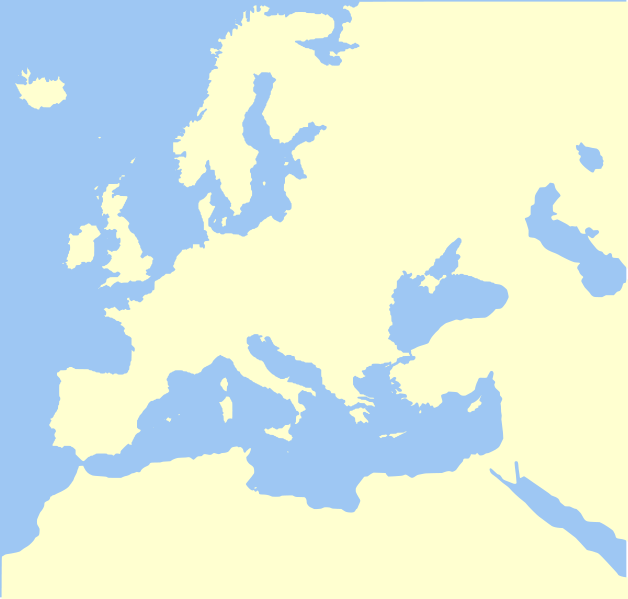 Netherlands: Storytelling on Food production
Italy: Data Management for EU Seeds Networks
Netherlands: Compost in Precision Farming
Greece: Food Product Data Analytics
Italy, Greece:Soil health pilot
Field
Seed
Food
November 2017
CAPSELLA Project
4
[Speaker Notes: The piloting activities are in the core of our work. A CAPSELLA pilot is comprising several things: the identification of a concrete community, the interaction with it, physical meetings and workshops for the co-designing and testing of the application, and the application / software development. They take place in various areas of Europe, address the whole agri-food chain (Seed, Field, Food) and offer a testbed for our concept and applications. Each pilot has a different data and technological focus (examples: Social Media Data Analysis, Sentiment Analysis, Digital Storytelling tools, mobile application, responsive web application, etc.) and also engages communities with different characteristics. 
Important to mention: we are working with real users (smaller or bigger communities) and the applications we develop have been the result of our interaction with them. Because of this fact, we had several difficulties for finalizing some of our pilots. The most important ones have been in the public food pilot, where we had to find a public authority willing to collaborate with us in implementing open data solutions. So two times, although we had an agreement, the piloting partner resigned. We are now very happy to have a solid collaboration with the City of Milan and Milano Ristorazione (signing an MoU), who serve daily around 135.000 meals in public schools. To our knowledge, the CAPSELLA public food application will be the first open data application in the public food domain in Europe and we understand the high value and impact our work can have.]
CAPSELLA Data flow Rural-urban linkage through data driven services
Analyse Data
Connect Data
Extract 	 Knowledge
	 Add sentiment
Farmer 
	& Consumer 
	& Open Data
Collect Data
Enrich Data
Community 
suggestions, 
Open data,
Hackathon, 
On site meetings
Questionnaires
Farmer data: agronomic, environmental
Financial, …
Citizen data:
Consume, health, nutrition, habits…
Provide solutions to societal and sustainability challenges using     Commons     Collective problem solving     Knowledge sharing     Social exchange     Community-wide participation at local scale     Open Data Solutions
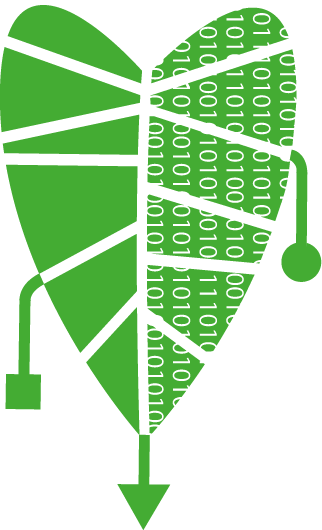 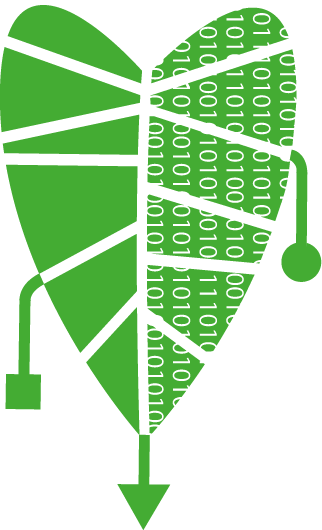 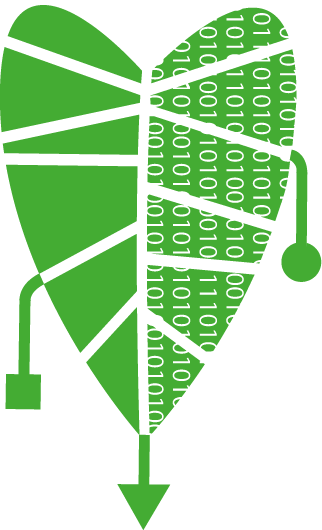 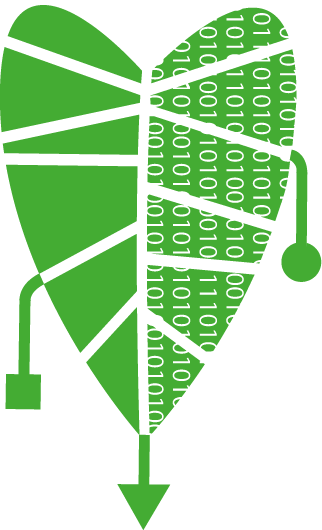 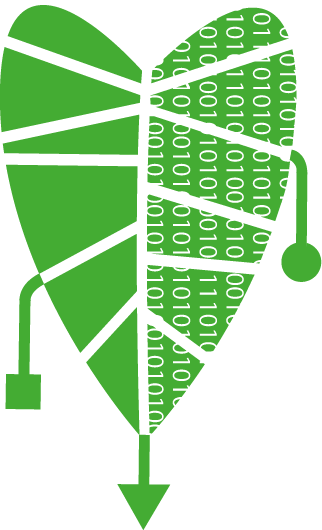 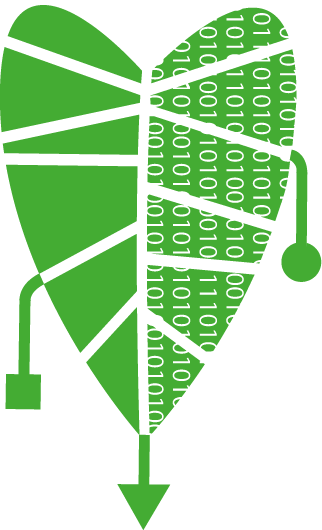 November 2017
CAPSELLA Project
5
[Speaker Notes: One of the most difficult things we had to deal in the first months of our project, was to find the right way to talk with farmer and seeds communities about data. This refers mainly to the first two activities in this chart (collect and connect). We understood that there is no way that we prepare a standard presentation providing technical information about data, and then we are good to start populating the data infrastructure, but we should rather try to solve this with each community independently. The work we did with the personas in each community and the separate discussions with community representatives about what they do in their work and how, helped us a lot defining the data needs of the platform and applications. We consider as one of the positive side effects of our project that we have discussed in length about open data with people who didn’t know anything about data science in general. This was also a learning process for us, the CAPSELLA partners, as we understood that we have to respect some of the privacy restrictions imposed by the communities.]
A CAPSELLA Success Story
Merging two pilots and bringing two different worlds together
CAPS 
Farmers knowledge for innovation
CAPSELLA project

Fostering agrobiodiversity using data driven ICT in
 seed, field, food
Technology for smart Agriculture: connecting ICT & machines 
& people
Next phases and loops
Connect design & process
Implementation
and evaluation
Spade test & app
Compost Calculator app
Collaborative Co-Design 
of Tools
Quality of parcels
Application of compost
Community Requirements
Collection
Soil Health Pilot
Precision Farming Pilot
Project 
Development
Project phases
6
November 2017
CAPSELLA Project
[Speaker Notes: In CAPSELLA we have farmer communities that are the epitome of the precision agriculture and smart farming, and others that implement only organic farming practices. We work with farmers from Northern and Southern Europe. It was a major challenge for the project to bring these two worlds together. Actually, when we started the project, some people told us that they don’t believe that our consortium will manage to survive for more than six months. We therefore consider it as a major success of our bottom up and participatory approach, that we are now discussing the cross-fertilization of the precision farming and the soil health pilot. A joint trial will take place in the first days of December in the Netherlands, to check in practice the difficulties and opportunities of merging functionalities of both applications into a new, single one. This new application cannot be developed in the lifetime of CAPSELLA, as resources and time are limited, but it is something that partners are very much interested in and will be most likely part of our sustainability activities.]
Project Facts & Main Takeaway
Starting Date: January 2016
Duration: 30 months
Grant Agreement No.: 688813
Topic: ICT-10-2015 Collective Awareness Platforms for Sustainability and Social Innovation
Consortium: 
ATHENA Research and Innovation Center in Information Communication & Knowledge Technologies, Greece (Project Coordinator)
Scuola Superiore di Studi Universitari e di Perfezionamento Sant’ Anna, Italy
Aston University, United Kindom
Agroknow, Belgium
Rete Semi Rurali, Italy
Zephyr srl, Italy
We Deliver Taste s.r.o., Czech Republic
Zuidelijke Land- en Tuinbouworganisatie, Netherlands
Seed to Food & Idea to Market
Open data across the whole process and information chain
Community participation and co-creation
Mentoring the user-centric ideas so they can scale up into wider applications in the market
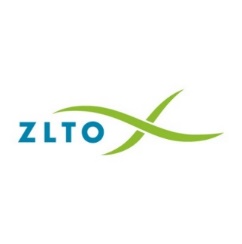 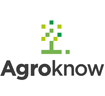 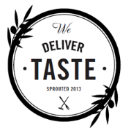 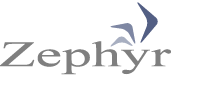 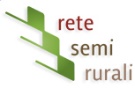 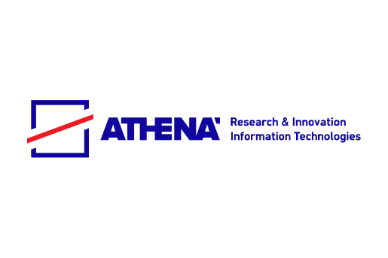 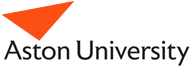 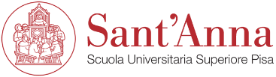 November 2017
CAPSELLA Project
7
http://www.capsella.eu/
@Capsella12
http://www.facebook.com/capsellaproject/
http://www.linkedin.com/groups/8524214
https://github.com/CAPSELLA
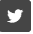 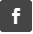 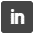 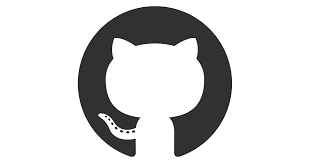 November 2017
CAPSELLA Project
8